OK to “Enable Content”
AENORT
No new words from NWL23 or WOW24
[Speaker Notes: .]
OK to “Enable Content”
AENORT
IF the above alphagram does NOT show numbered Scrabble tiles, 
then make sure you are viewing your downloaded version in the PowerPoint app
[Speaker Notes: .]
OK to “Enable Content”
AENORT
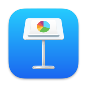 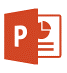 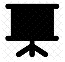 Use PowerPoint or Keynote in  FULL SCREEN “SLIDE SHOW” mode    	on your LAPTOP or DESKTOP for best results
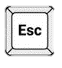 When you see the “ESCAPE KEY” ICON            check speaker notes for additional information 	by hitting the escape key
[Speaker Notes: .]
AENORT
OF THE TWO “SIXES”     WHICH IS THE BEST BINGO STEM    	   FOR THIS ALPHAGRAM?
4
[Speaker Notes: .]
AENORT
ORNATE
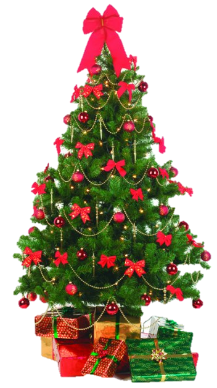 ATONER IS ALSO GOOD, BUT COULD BE CONFUSED WITH THE STEM ATONES
5
[Speaker Notes: ATONES: “TIP CUP, LUV, RID GUILT”]
ORNATE
WHAT MNEMONIC PHRASE 
CAN WE ASSOCIATE              
WITH THIS BINGO STEM?
6
[Speaker Notes: .]
ORNATE
HUMBUG, CHUMPS! BUNG!
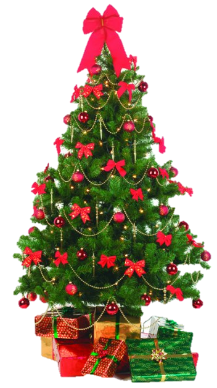 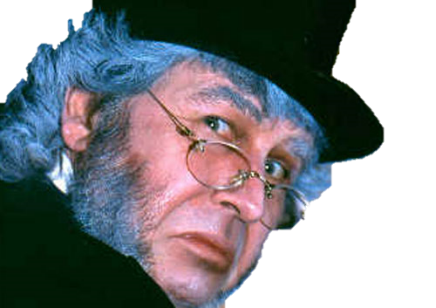 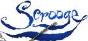 7
[Speaker Notes: ORNATE: “HUMBUG, CHUMPS! BUNG!”]
ORNATEH
AEHNORT
ONE WORD
8
[Speaker Notes: .]
AEHNORT
_
ANOTHER
ANOTHER: adj. ONE MORE
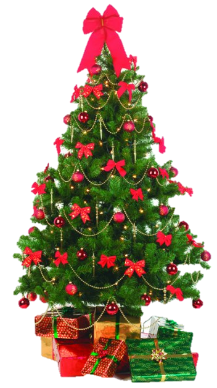 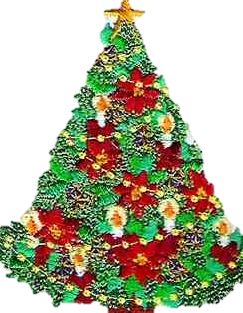 9
NOTHER: adj. DIFFERENT
[Speaker Notes: .]
ORNATEU
AENORTU
ONE WORD
10
[Speaker Notes: .]
AENORTU
OUTEARN
S
OUTEARN: v. TO SURPASS IN EARNING
OUTEARNS, OUTEARNED, OUTEARNING
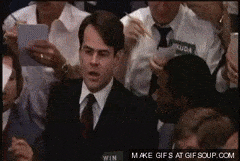 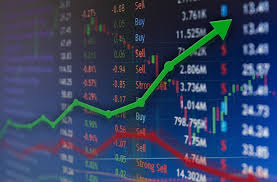 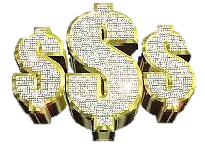 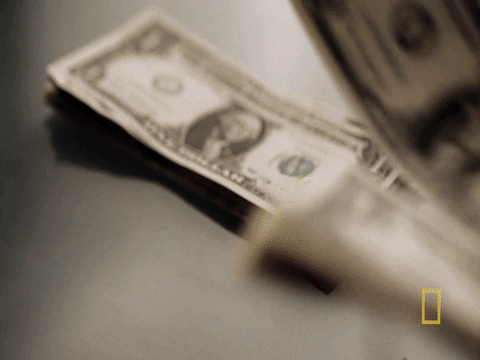 NATURE + O ORNATE + U
11
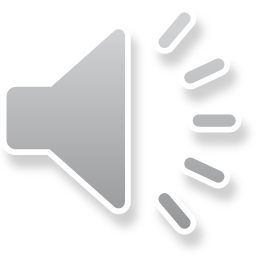 [Speaker Notes: NATURE: “VISIT GOD’S SCHOOL”                
ORNATE: “HUMBUG, CHUMPS! BUNG!”]
ORNATEM
AEMNORT
ONE WORD
12
[Speaker Notes: .]
AEMNORT
TONEARM
S
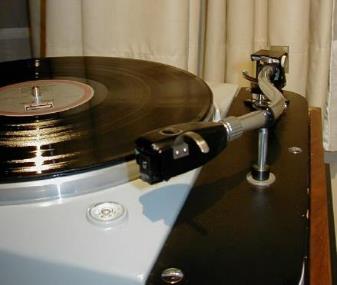 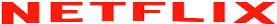 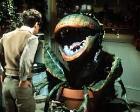 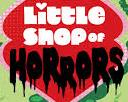 TONEARMS HAS 3 ANAGRAMS:
MONSTERA & ONSTREAM & STOREMAN
13
[Speaker Notes: .]
ORNATEB
ABENORT
TWO WORDS
14
[Speaker Notes: .]
ABENORT
BARONET
REBOANT
S
BARONET: THE HOLDER OF A RANK BELOW THAT OF A BARON
REBOANT: adj. RESOUNDING LOUDLY
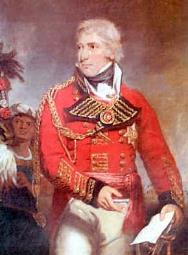 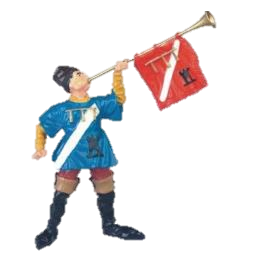 15
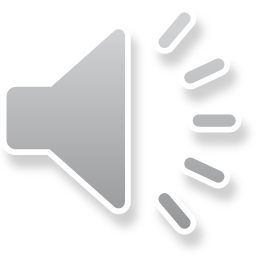 [Speaker Notes: .]
ORNATEG
AEGNORT
ONE WORD
16
[Speaker Notes: .]
AEGNORT
HOOK/S?
S
NEGATOR
Y
NEGATOR: ONE THAT NEGATES OR NULLIFIES (also NEGATER/S)
NEGATORY: adj. EXPRESSING NEGATION, NULLIFICATION
NEGATORS ANAGRAMS TO:
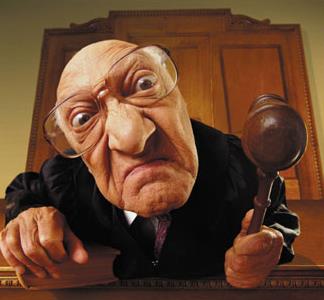 GARNET + O ORNATE + G
[ESTRAGON]
STRANGE + O ATONERS + G
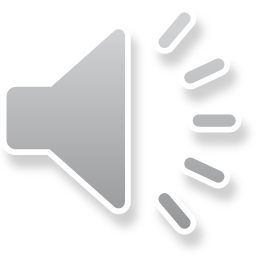 [Speaker Notes: GARNET: “WONDROUSLY PUFFY MINERAL”                
ORNATE: “HUMBUG, CHUMPS! BUNG!”
STRANGE: “WEIRD FOG LAMPS”             
ATONERS: “FRUMPS BEING NICE”

Eights: DRAGONET, ESTRAGON, FRONTAGE, NEGATORS, NEGATORY, NEGATRON, OUTRANGE, TETRAGON]
ORNATEC
ACENORT
ONE WORD
18
[Speaker Notes: .]
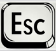 ACENORT
S
ENACTOR
Y
ENACTOR: ONE THAT ENACTS, OR MAKES INTO LAW
(ENACTOR CAN ONLY BE SPELLED THIS WAY)
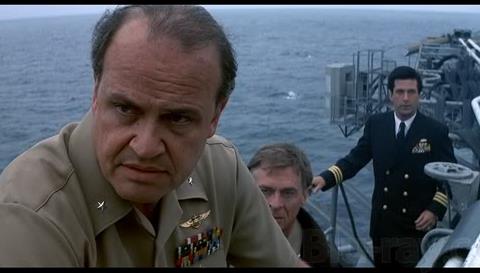 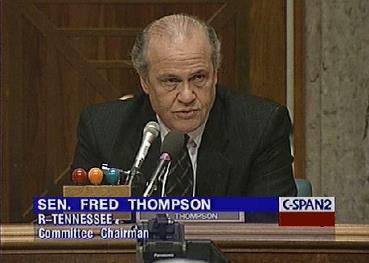 HOOK/S?
CORNEA + T ORNATE + C
ENACTORS
ENACTORY
AN ACTOR ENACTOR!
19
[Speaker Notes: ENACTORY: adj. PERTAINING TO THE ENACTMENT OF LAW
Fred Thompson was an American politician and movie actor.        Shift + F5 to return to full screen

CORNEA: “GOOD DOTS TOLD MOOD”       
ORNATE: “HUMBUG, CHUMPS! BUNG!”]
ORNATEP
AENOPRT
THERE ARE THREE!
20
[Speaker Notes: .]
AENOPRT
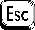 OPERANT: ONE THAT OPERATES
OPERANT
PRONATE
PROTEAN
S
D
PRONATE: v. TO TURN THE PALM DOWNWARD OR BACKWARD
S
_
S
PRONATED PRONATES PRONATING
PROTEAN: A PROTEIN
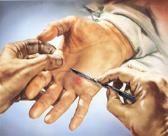 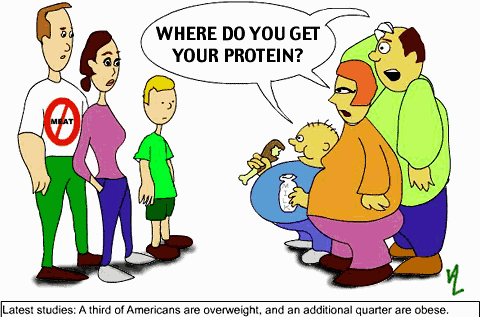 PROTEAN?
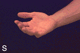 21
[Speaker Notes: PROTEID/S, PROTEIDE/S ALSO DEFINED AS PROTEINS
PROTEA: AN EVERGREEN SHRUB (pl. PROTEAS)]
ORNATES
AENORST
THERE ARE FOUR!
22
[Speaker Notes: .]
AENORST
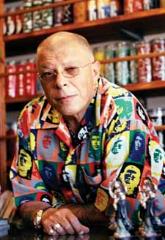 _
_
ATONERS
SANTERO
SENATOR
TREASON
S
SANTERO: A PRIEST OF SANTERIA, A CARIBBEAN RELIGION
S
_
S
DESPITE THE ATONERS IN THE GROUP, THE SENATOR IN CHARGE RECOMMENDED THAT THE SANTERO BE CHARGED WITH TREASON.
ATONES + R  ASTERN + O    TONERS + A TRONAS + E REASON + T    ORATES + N ORNATE + S  {ATONERS +?}
HOOK/S?
[Speaker Notes: ATONES: “TIP CUP, LUV, RID GUILT”                                                   ASTERN: “MAN WORKING OUT DEVELOPS THICK BONE”         
TONERS:   “HARD BICEPS AND LEGS MAKE FOR TOUGH MEN”     TRONAS: “THE TONY PUMICE”            
REASON: “BIG LECTURES TRIUMPH”                                                 ORATES: “ADAMANT PREACHER GARBLES”                 
ORNATE: “HUMBUG, CHUMPS! BUNG!”                                               ATONERS: “FRUMPS BEING NICE”]
ORNATEN
AENNORT
ONE WORD
24
[Speaker Notes: .]
AENNORT
NORTENA
S
NORTENA: A MUSIC STYLE OF NORTHERN MEXICO AND TEXAS
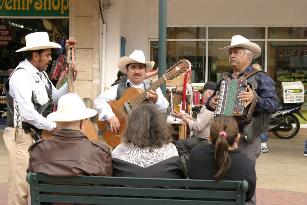 HOOK/S?
NORTENAS!           [                   ]
NORTENAS
RESONANT!
also NORTENO/S: INHABITANT/S OF NORTHERN MEXICO
25
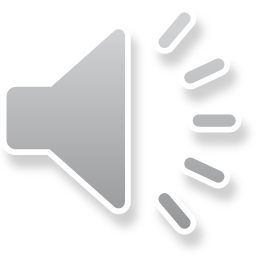 [Speaker Notes: .]
ORNATE
THAT’S IT!

	WHAT WAS THAT
MNEMONIC PHRASE?
26
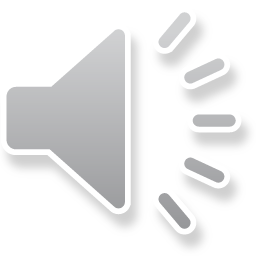 [Speaker Notes: .]
ORNATE
HUMBUG, CHUMPS! BUNG!
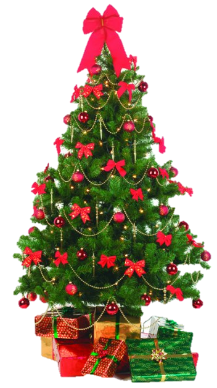 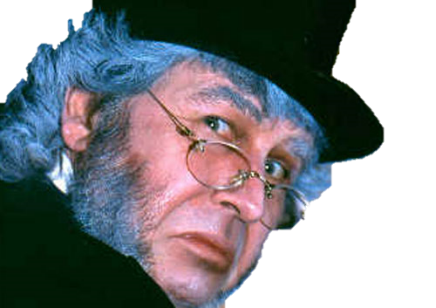 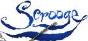 27
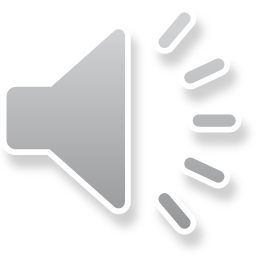 [Speaker Notes: ORNATE: “HUMBUG, CHUMPS! BUNG!”]
ORNATE
DIFFICULT BINGOS INCLUDED:
ENACTOR  OPERANT REBOANT PROTEAN SANTERO   NORTENA
28
[Speaker Notes: .]
ORNATE ?
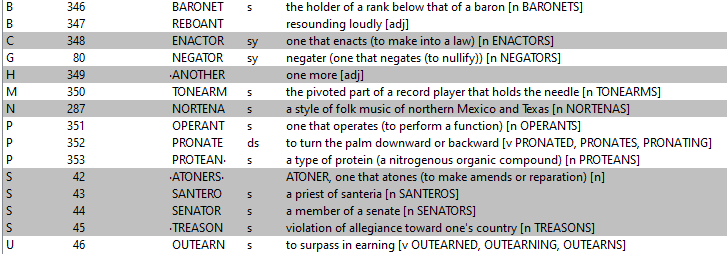 29
[Speaker Notes: .]
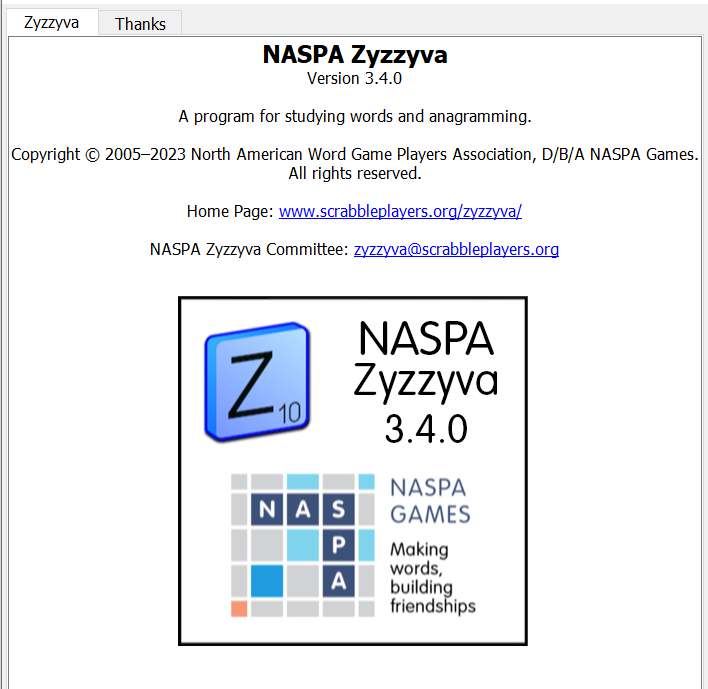 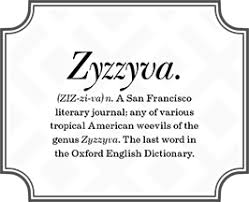 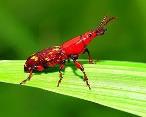 SEND suggestions or requests for additional PowerPoint slide shows to:   williamrsnoddy@gmail.com
“Hey, Bill…”
30
[Speaker Notes: .]
THE END!
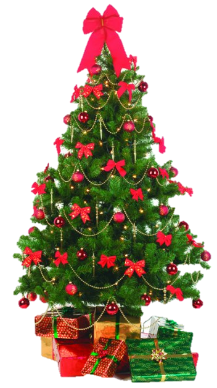 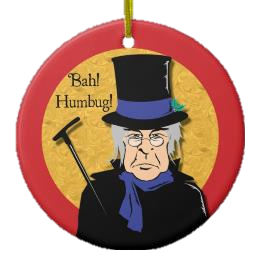 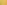 31
[Speaker Notes: .]